CENY NA MEZINÁRODNÍCH TRZÍCHXCCS_07_seminář
27. 03. 2024
Olomouc
Autor: Ing. Jaroslav Škrabal, Ph.D.
Úkol
Budeme nejdříve porovnávat ekonomiky (HDP) s více zeměmi.
Pro výběr jsem vybral na vzor ekonomiky uskupení C5 (Česká republika, Slovensko, Rakousko, Slovinsko a Maďarsko).
Odkaz:
https://ec.europa.eu/eurostat/databrowser/explore/all/all_themes?lang=en&display=list&sort=category
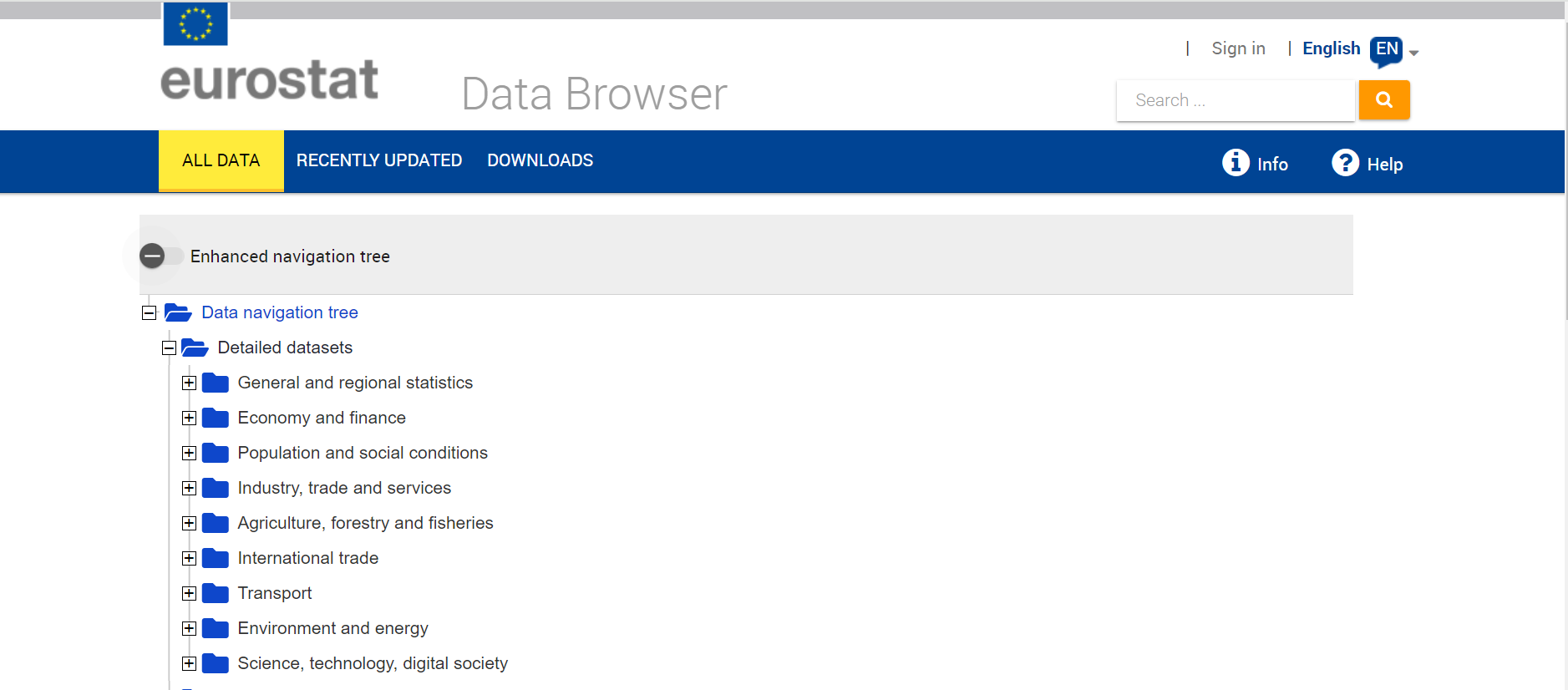 2/18
Úkol
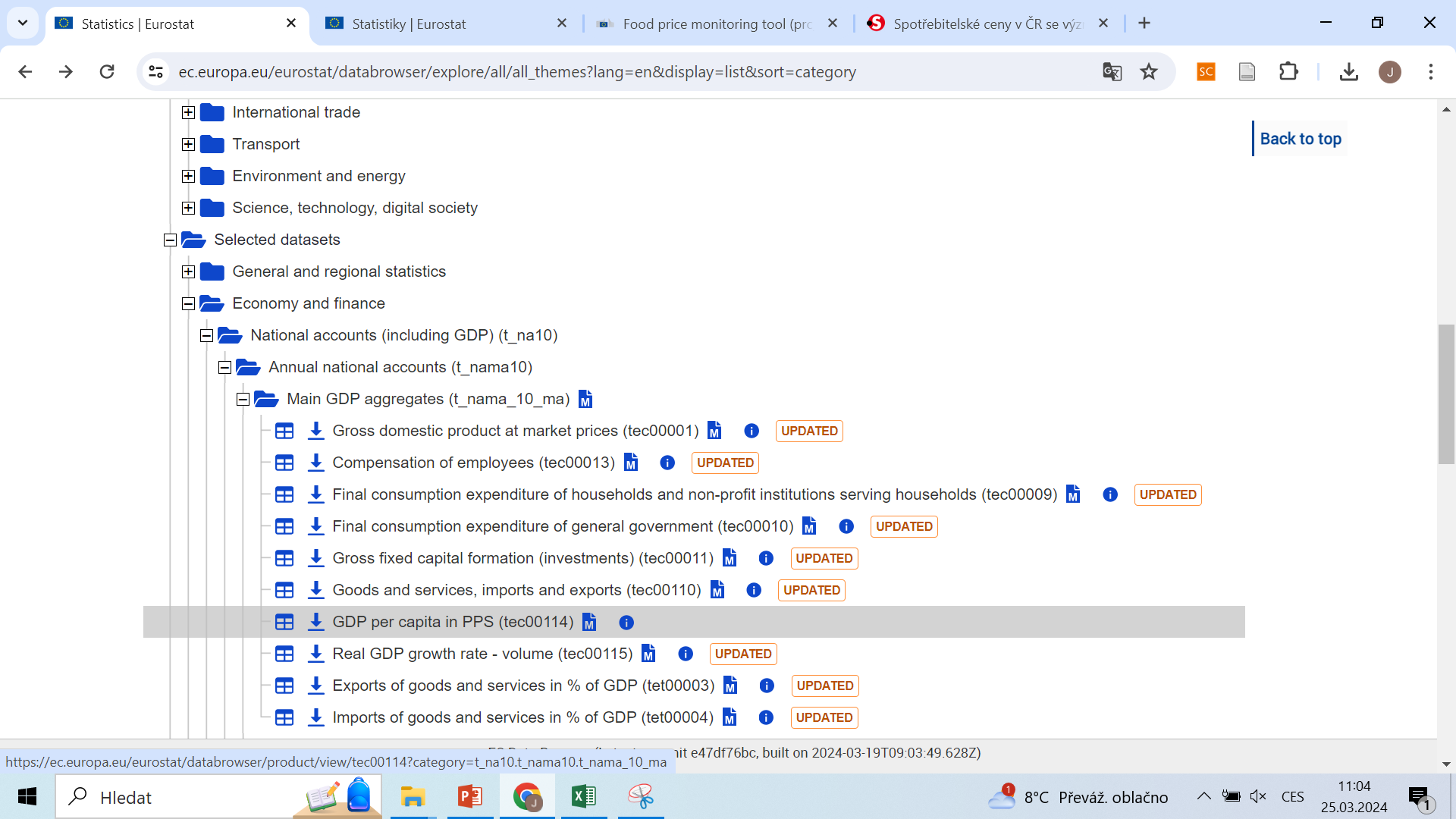 3/18
Úkol
Objemový index HDP na obyvatele ve standardech kupní síly (PPS) je vyjádřen ve vztahu k průměru Evropské unie stanovenému na 100. 
Pokud je index země vyšší než 100, je úroveň HDP na obyvatele této země vyšší než průměr EU a naopak. 
Základní údaje jsou vyjádřeny v PPS, tj. společné měně, která eliminuje rozdíly v cenové hladině mezi zeměmi, což umožňuje smysluplné srovnání objemu HDP mezi jednotlivými zeměmi. 
Vezměte prosím na vědomí, že index vypočítaný z údajů PPS a vyjádřený s ohledem na EU27_2020 = 100 je určen spíše pro srovnání mezi jednotlivými zeměmi než pro časová srovnání.“
4/18
Úkol
Upravíme počet zemí a časové období.
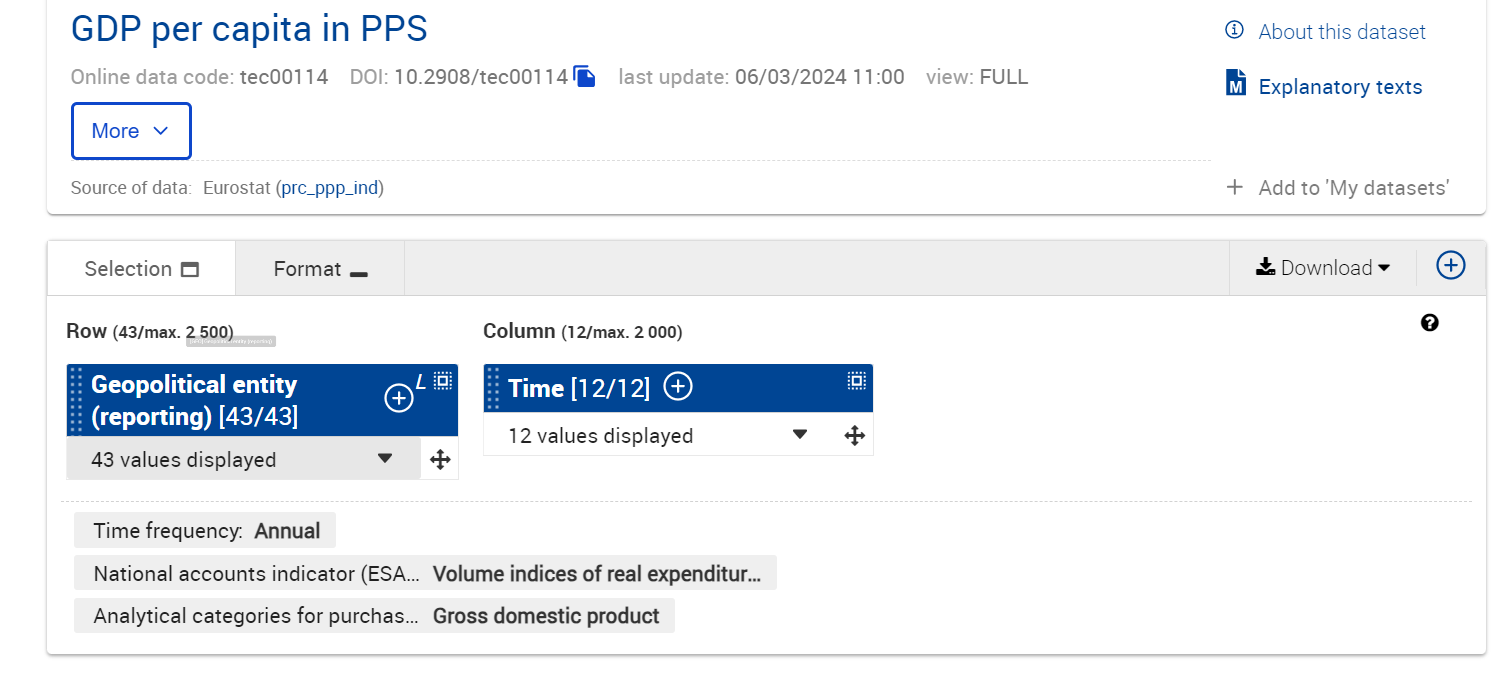 5/18
Úkol
Upravíme počet zemí a časové období.
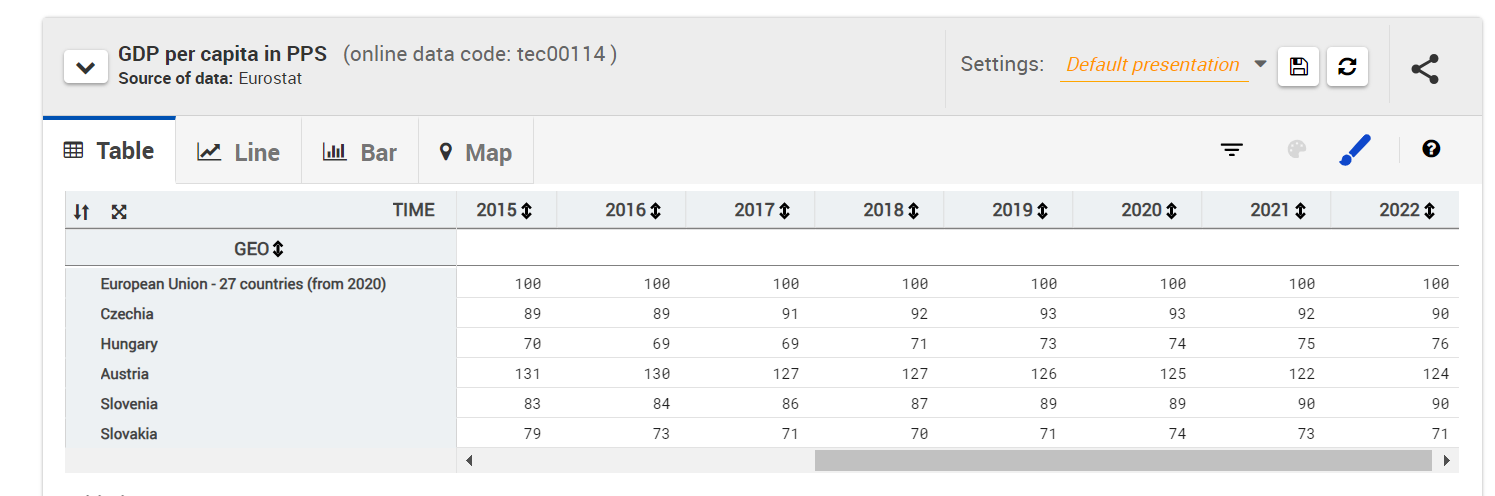 6/18
Úkol
Provedeme stažení dat ve formátu aplikace Excel.
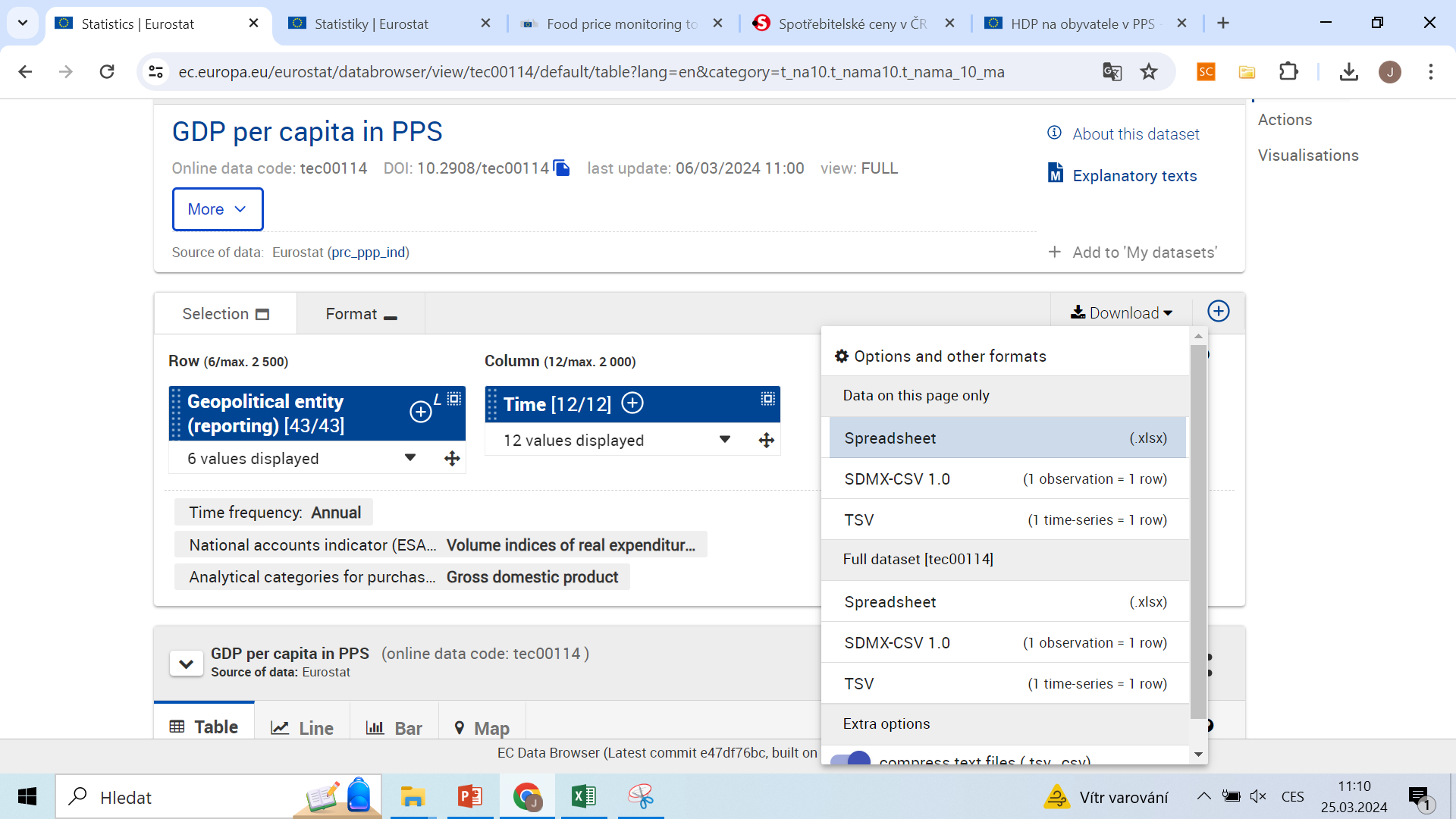 7/18
Úkol
Nyní provedeme úpravu dat, kdy si otevřeme nový List a proveďme kopírování dat.
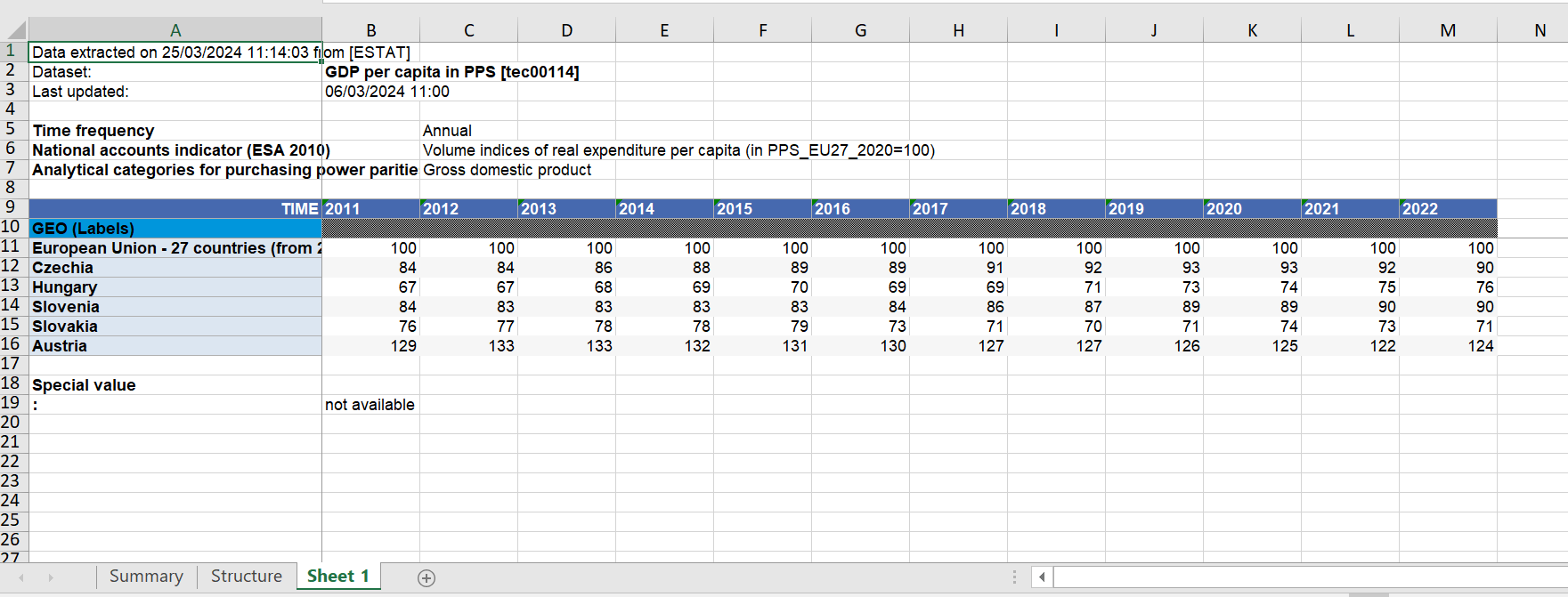 8/18
Úkol
Nová tabulka s daty.
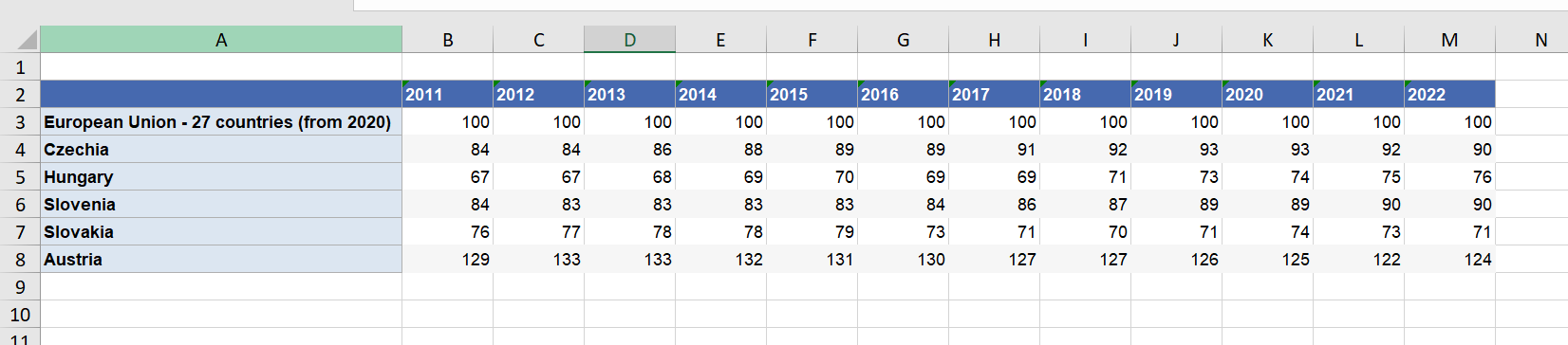 9/18
Úkol
Nyní vytvořte graf.
10/18
Úkol
Další úkol:
Budeme porovnávat ceny potravin v rámci vybraných zemí EU.
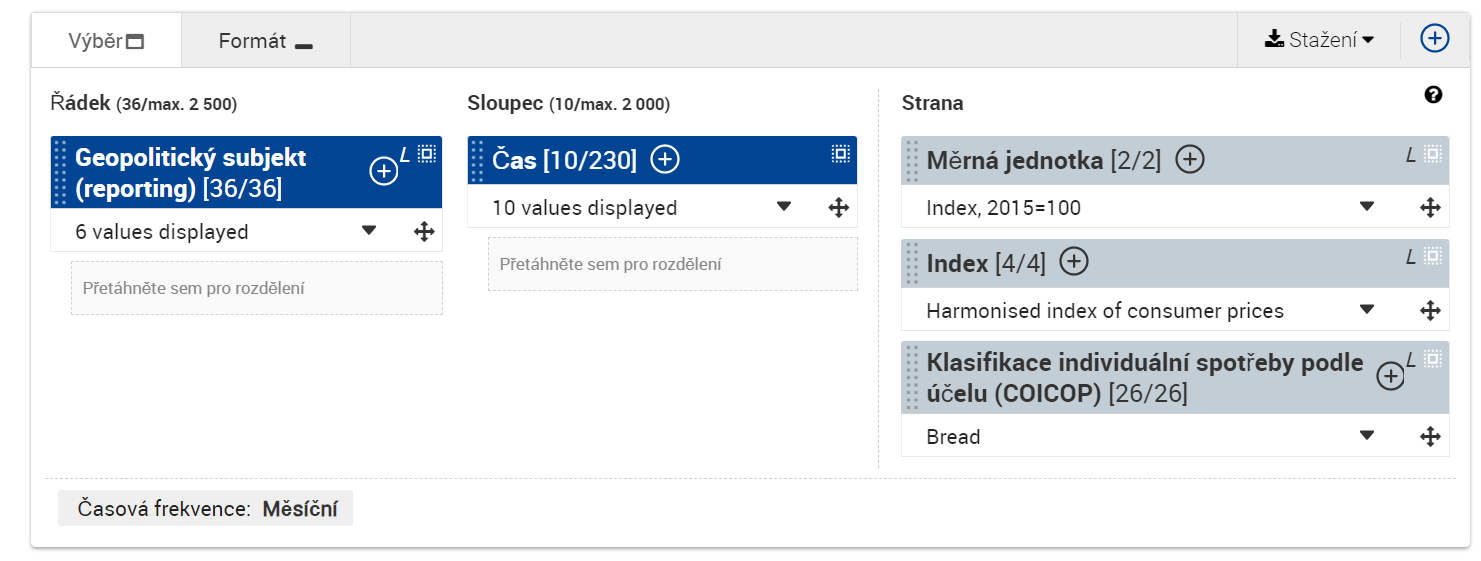 11/18
Úkol
Další úkol:
Pro vzor vybírám chleba v rámci stejného uskupení, a to země C5.
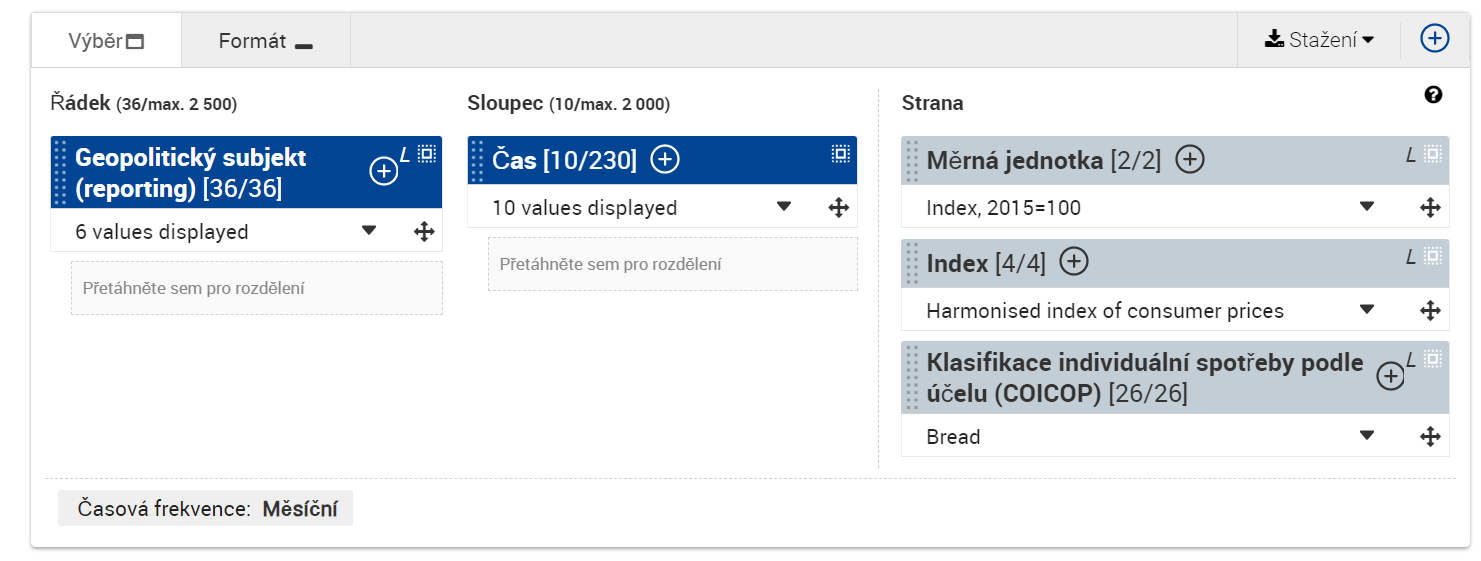 12/18
Úkol
Další úkol:
Vybereme ukazatel: Harmonizovaný index spotřebitelských cen.
Maloobchodní sektor: harmonizovaný index spotřebitelských cen (HICP).
Harmonizovaný index spotřebitelských cen (HICP) je poměrně sledovanou statistikou. 
Podává představu o vývoji nákladů domácností a umožňuje srovnání pohybu cenové hladiny v rámci EU.
Harmonizované indexy spotřebitelských cen (HICP) jsou určeny pro mezinárodní srovnání inflace spotřebitelských cen. HICP se používají pro hodnocení konvergenčního kritéria inflace podle článku 121 Amsterodamské smlouvy a ECB pro hodnocení cenové stability pro účely měnové politiky.
13/18
Úkol
Další úkol:
Provedu stažení datového souboru.
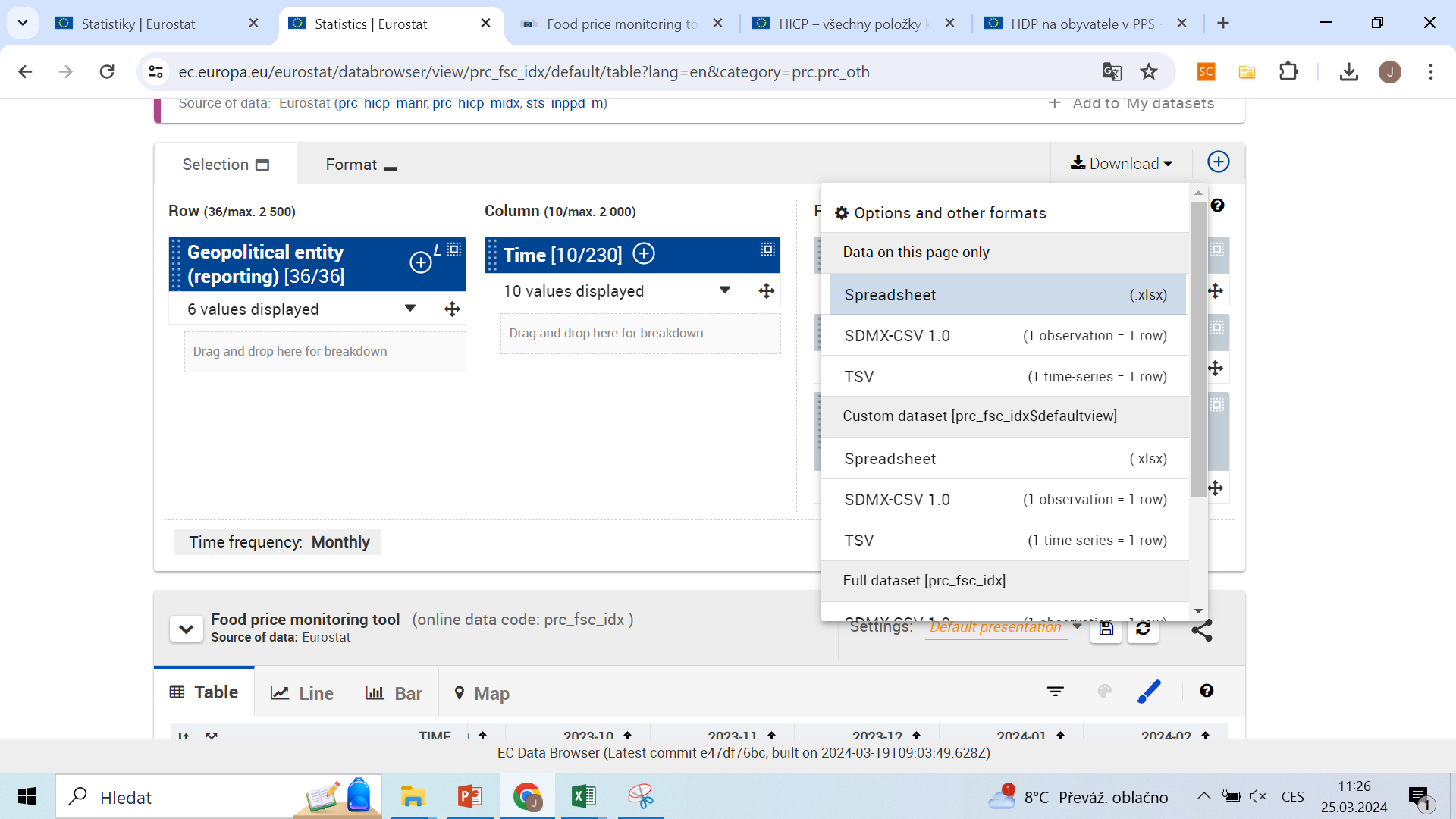 14/18
Úkol
Další úkol:
Provedu úpravu dat, protože se tam vyskytují v datovém souboru prázdné sloupce.
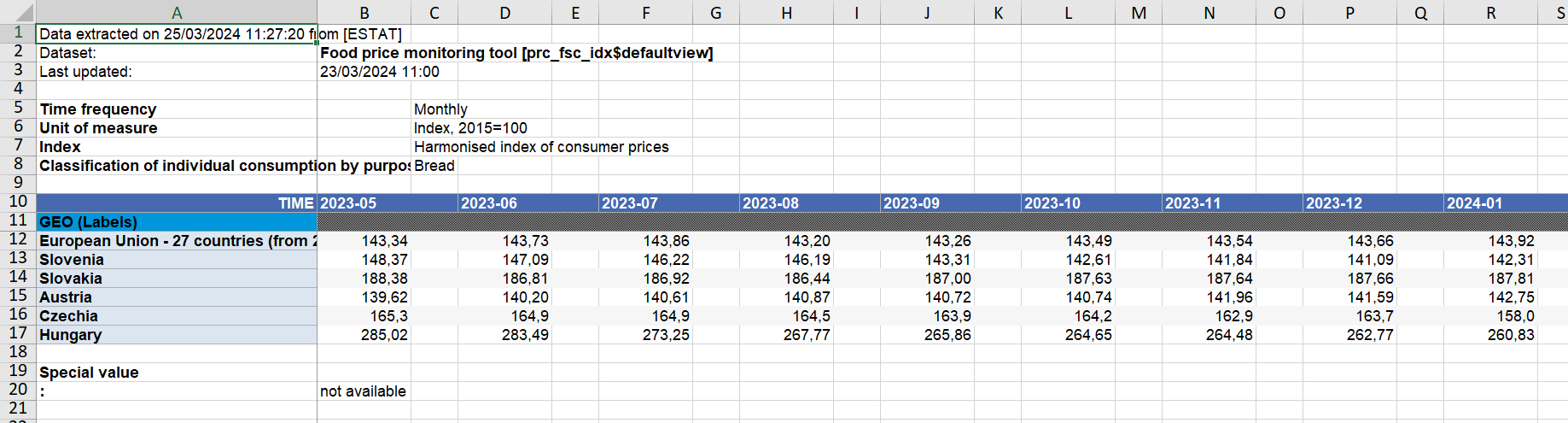 15/18
Úkol
Další úkol:
Nyní jsou data upravená.
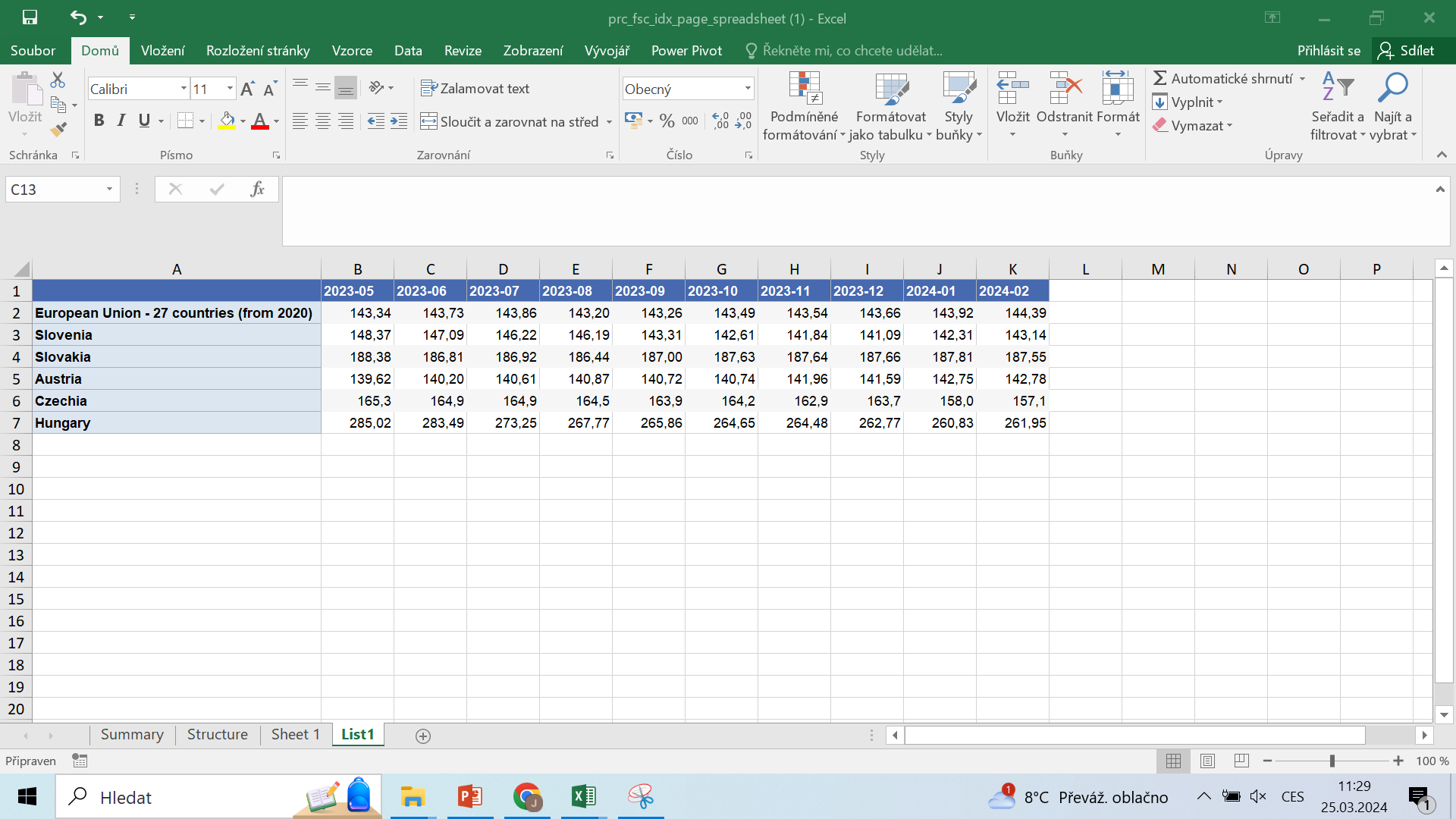 16/18
Úkol
Další úkol:
Vytvořte graf.
17/18
DĚKUJI ZA POZORNOST